Option 1. cover slides sample 2
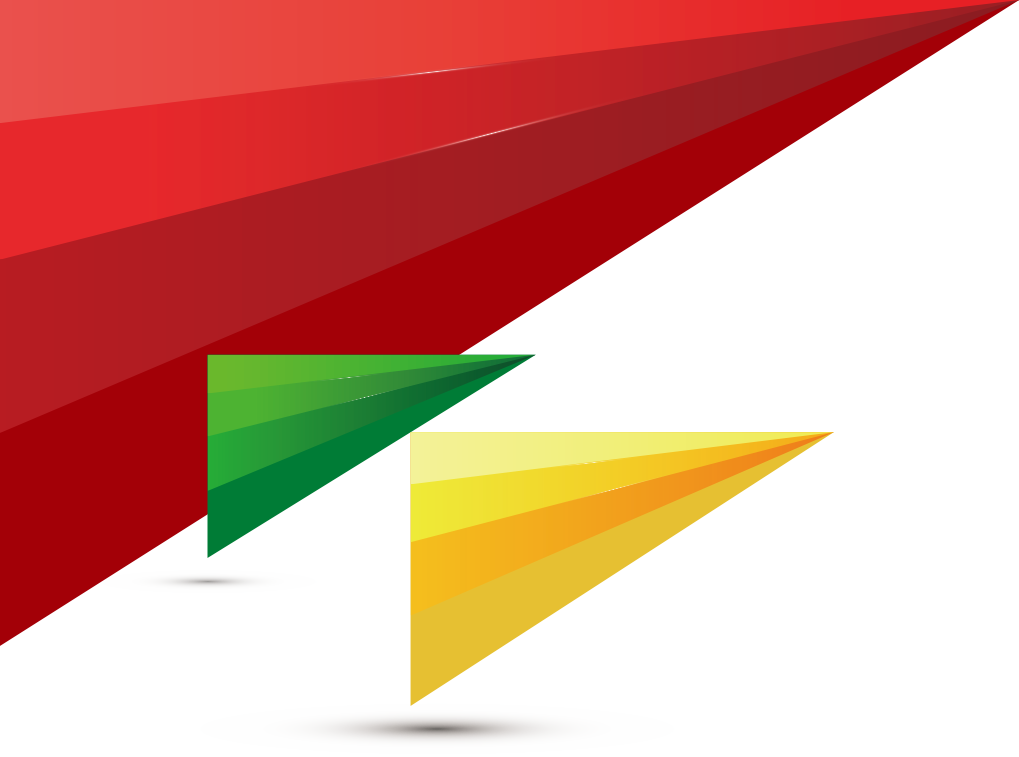 Option 2. cover slides sample 2
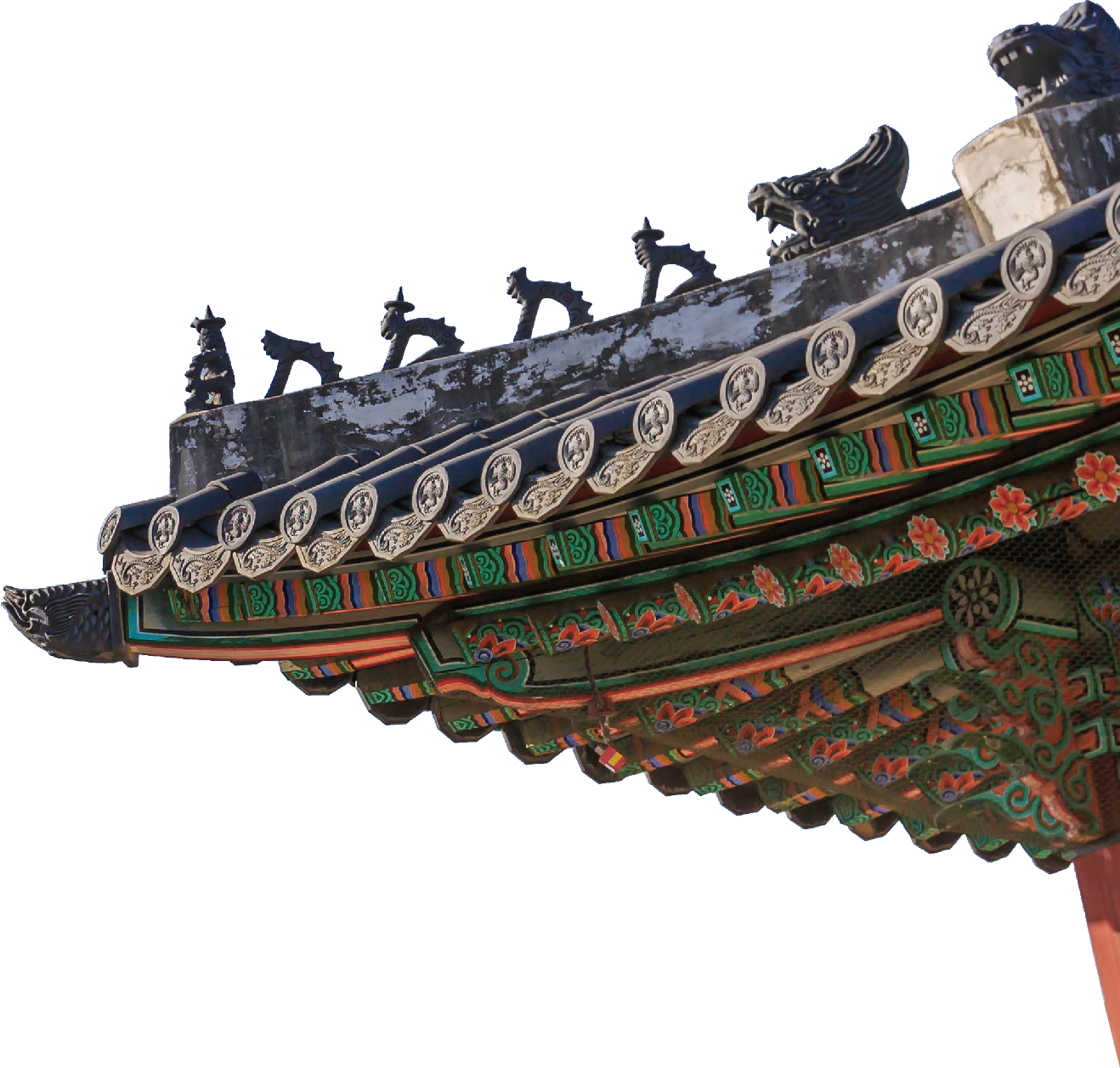 Option 1. Without any financial relationship to disclose
COI Disclosure Information
I have no financial relationships to disclose.
Option 2. With any financial relationship to disclose
I have financial relationships to disclose.
Please state all relevant financial relationships here.